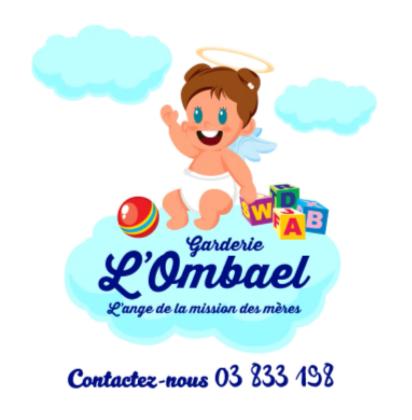 Programme de la TPS 1